Understanding temperature profiles of distillation columnsP06
Lena-Marie Ränger1,2, Ivar Halvorsen2, Thomas Grützner1, Sigurd Skogestad2
1 Ulm University (Germany), Institute of Chemical Engineering, Laboratory of Thermal Process Engineering
2 Norwegian University of Science and Technology (Trondheim), Department of Chemical Engineering, Process Systems Engineering Group
Introduction
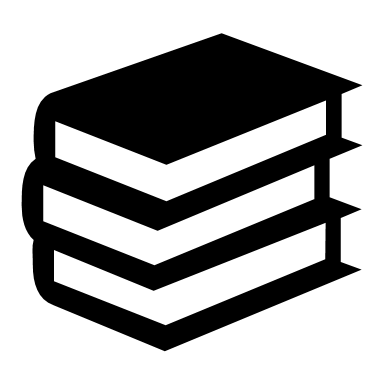 „Temperature profiles can be used to troubleshoot a distillation column“
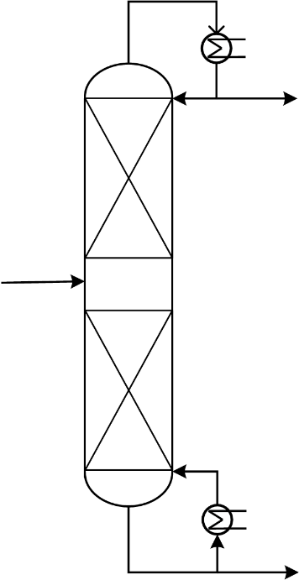 ?
How „should“ they look like?
ABC
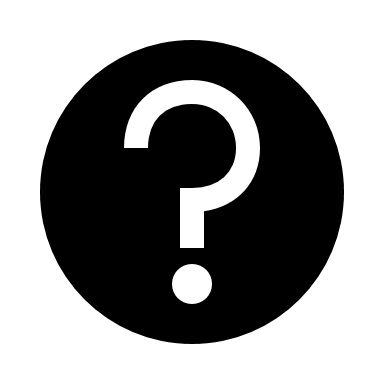 ?
How to counteract if a problem is observed?
Methodology
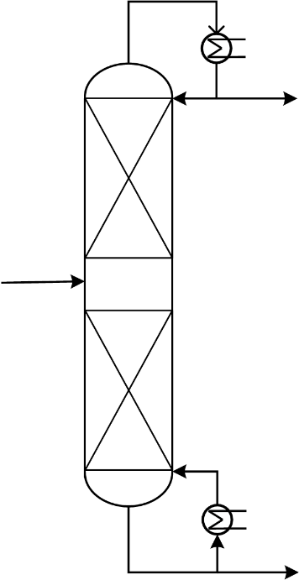 xxx
Sharp product separationMinimum energy demand
99.8 mol% product purities









How does it look like for impurities in the product streams?
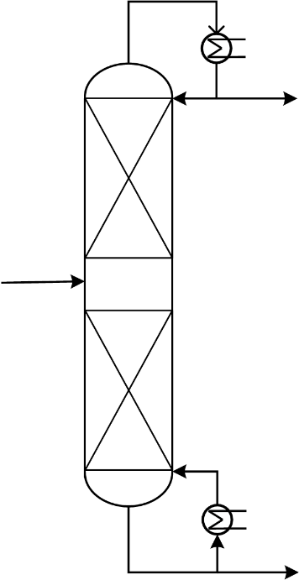 A
AB
B
Impurities in product streams
95 mol% product purities
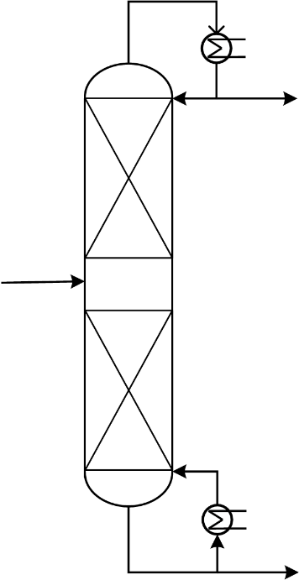 A (B)
AB
B (A)
Conclusions I
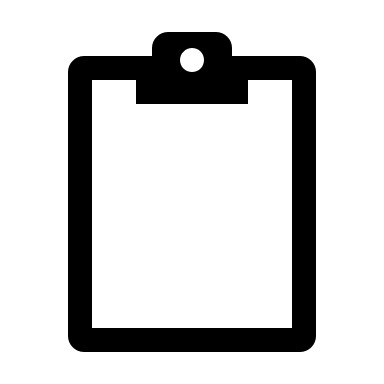 A pinch at the end of the column means a pure component in the product stream.
Rule
 1
Pinch is observable regardless of the number of stages
The pinch temperature always equals the boiling temperature of the component
Also: At infinite number of stages, additional pinches might appear
Still visible at lower number of stages as slope change in T-profile
Not visible at minimum number of stages
[Speaker Notes: Both can be deduced from McCabe Thilee too]
See the following loops at my poster!
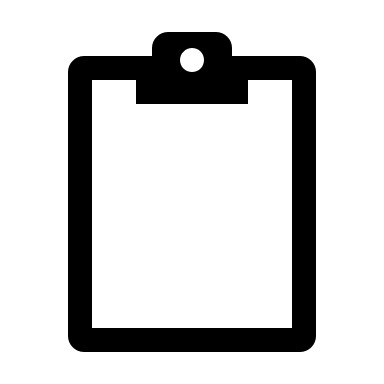 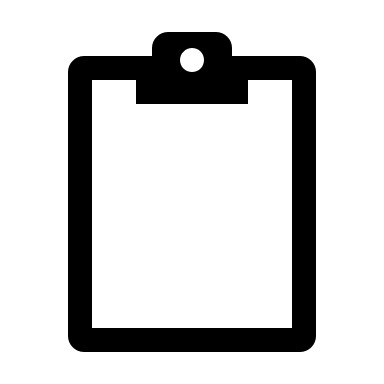 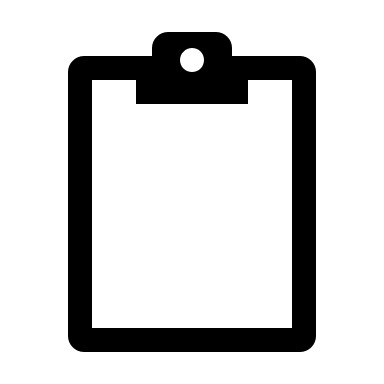 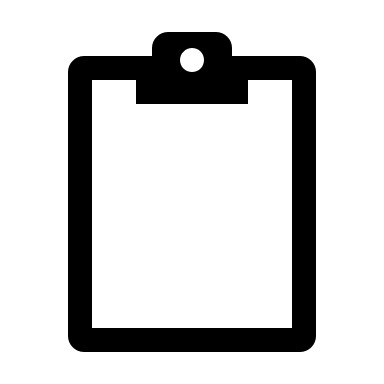 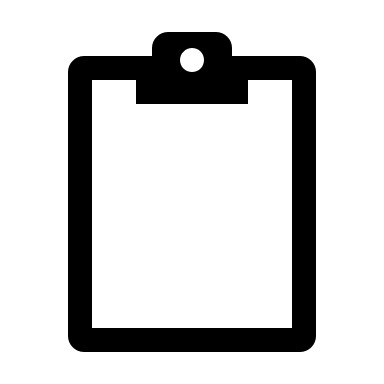 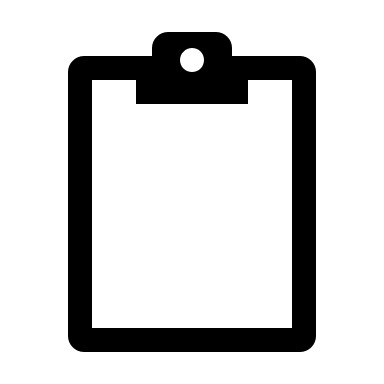 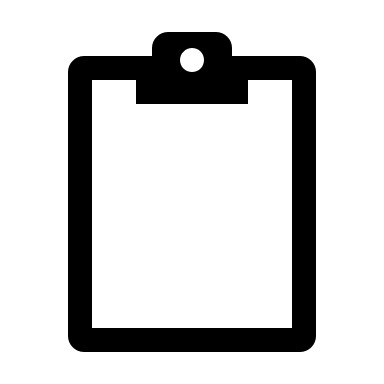 Rule
 1
Rule
 2
Rule
 3
Rule
 4
Rule
 5
Rule
 6
Rule
 7
Quiz
Thank you for your attention and see you at my poster P06!
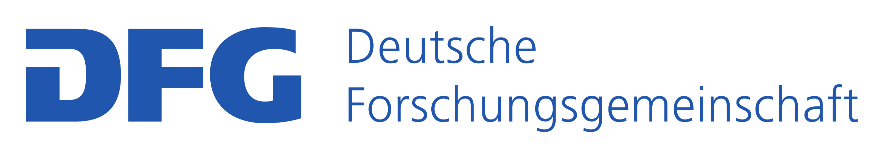 Funded by the Deutsche Forschungsgemeinschaft (DFG, German Research Foundation) — Project numbers 504053721, 504053756.